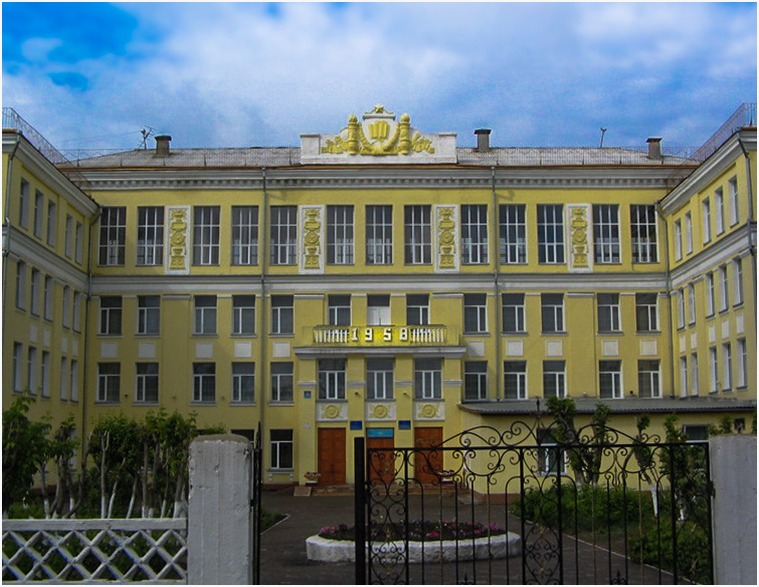 КГУ «ОШ №16» отдела образования 
г. Сарани управления образования Карагандинской области
"Выдача дубликатов документов об основном среднем, общем среднем образовании"
Правила оказания государственной услуги утверждены приказом 
Министра образования и науки Республики Казахстан от 28 января 2015 года № 39
Обращатся в уголки самообслуживания  КГУ «ОШ №16» отдела образования г. Сарани управления образования Карагандинской области (ул. Космическая 11 )
Телефон для справок  8(72137) 5-50-27
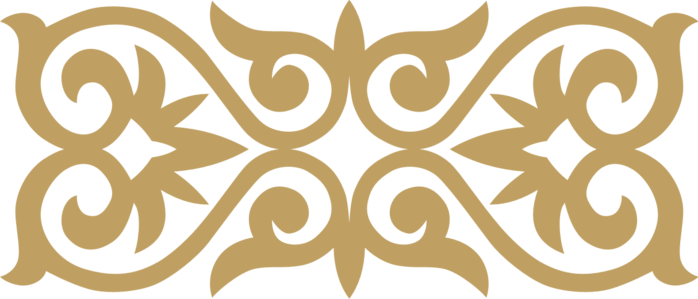 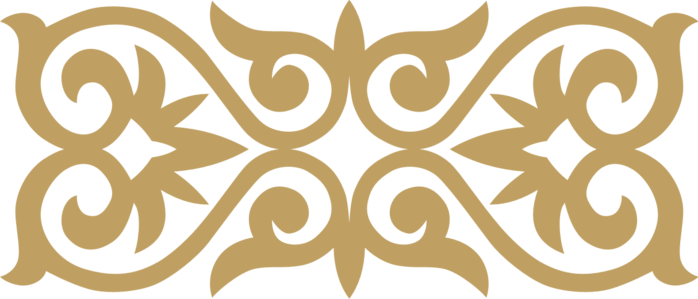 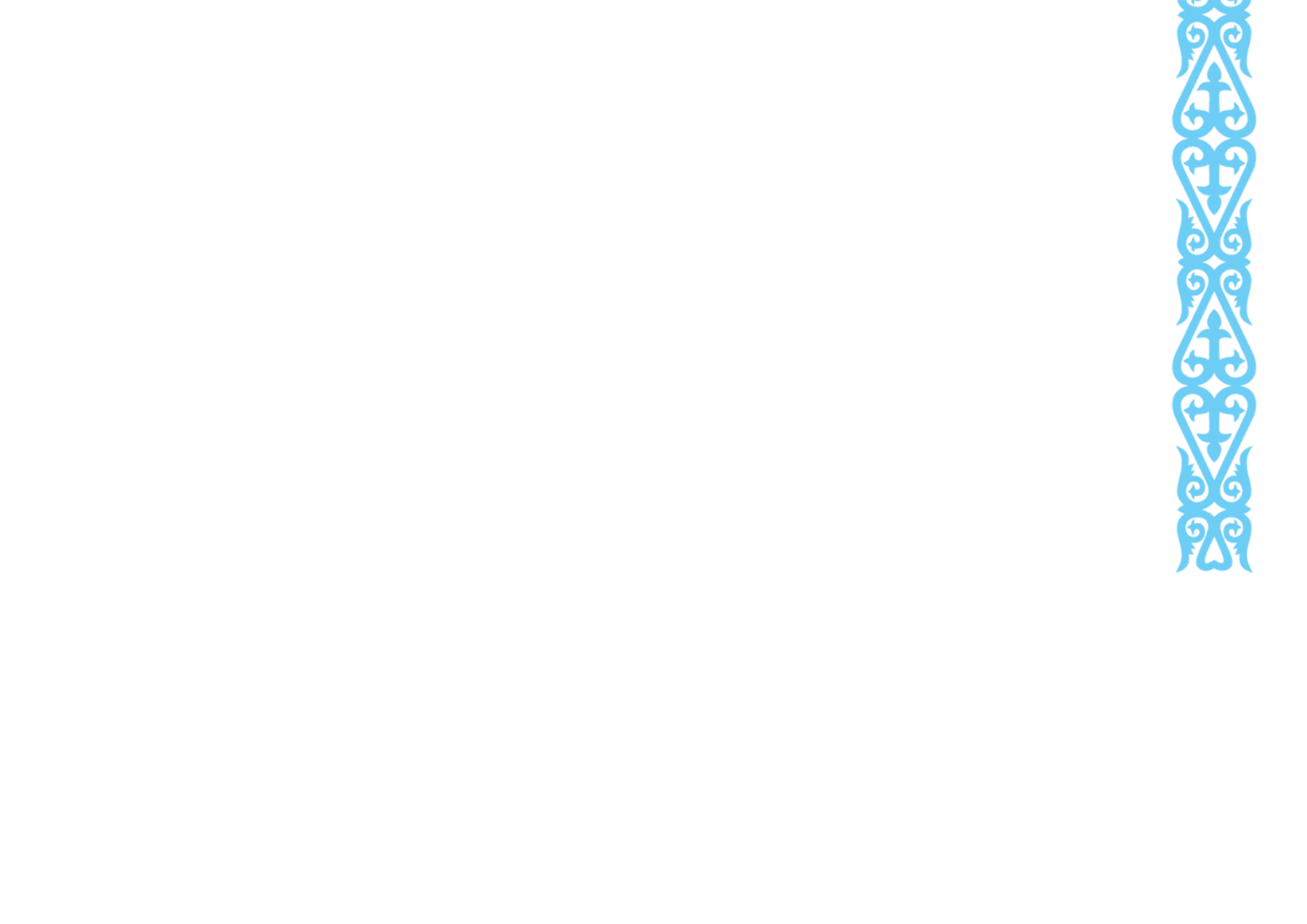 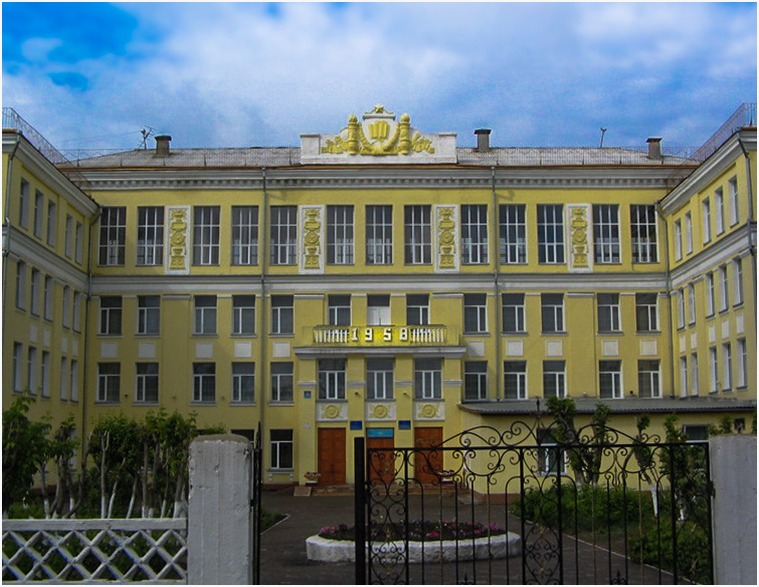 Қарағанды облысы білім басқармасының 
ЖББ №16 коммуналдық мемлекеттік мекемесі
"Негізгі орта, жалпы орта білім туралы құжаттардың телнұсқаларын беру" мемлекеттік қызмет стандарты
Мемлекеттік қызмет көрсету қағидалары Қазақстан РеспубликасыБілім және ғылым министрінің 2015 жылғы 28 қаңтардағы№ 39 бұйрықпен бекітілді
Қарағанды облысы білім басқармасының ЖББ №16
(ул. Космическая 11 ) 
Анықтама телефоны   8 (72137) 5-50-27
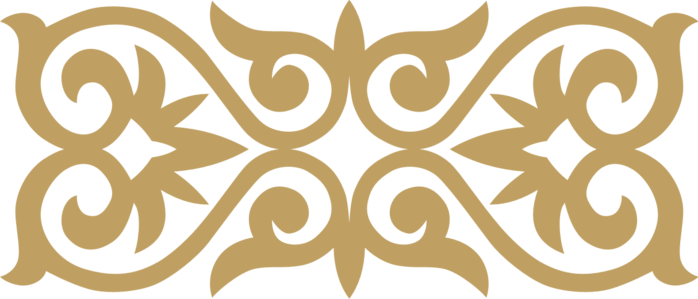 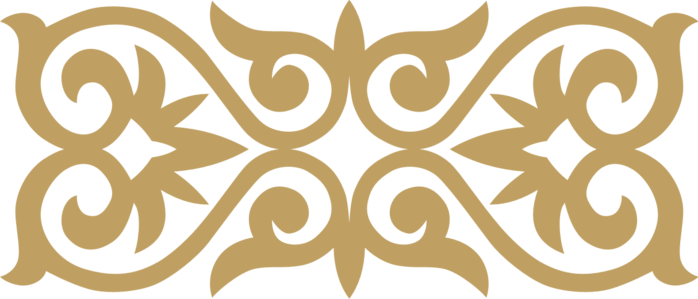 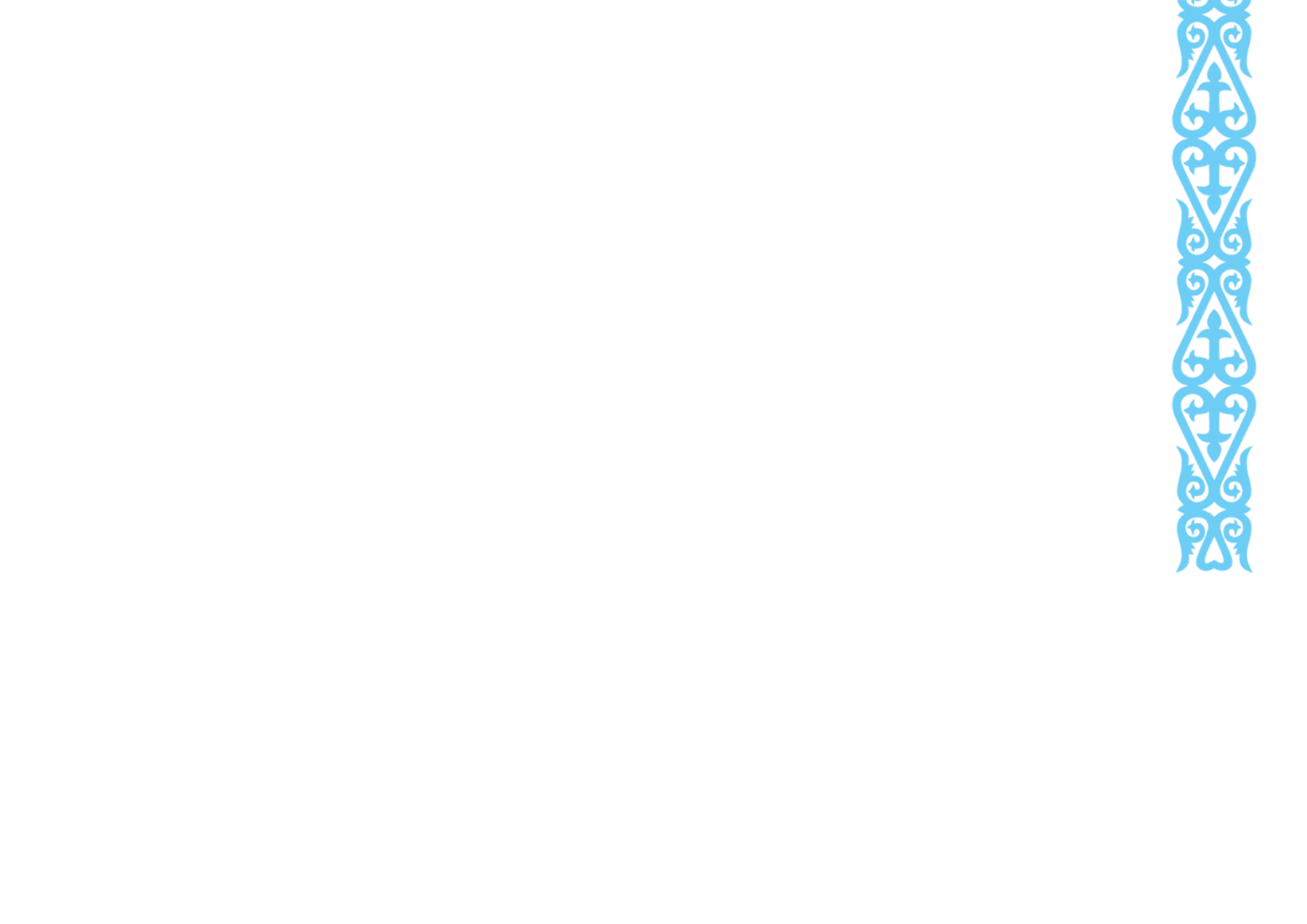 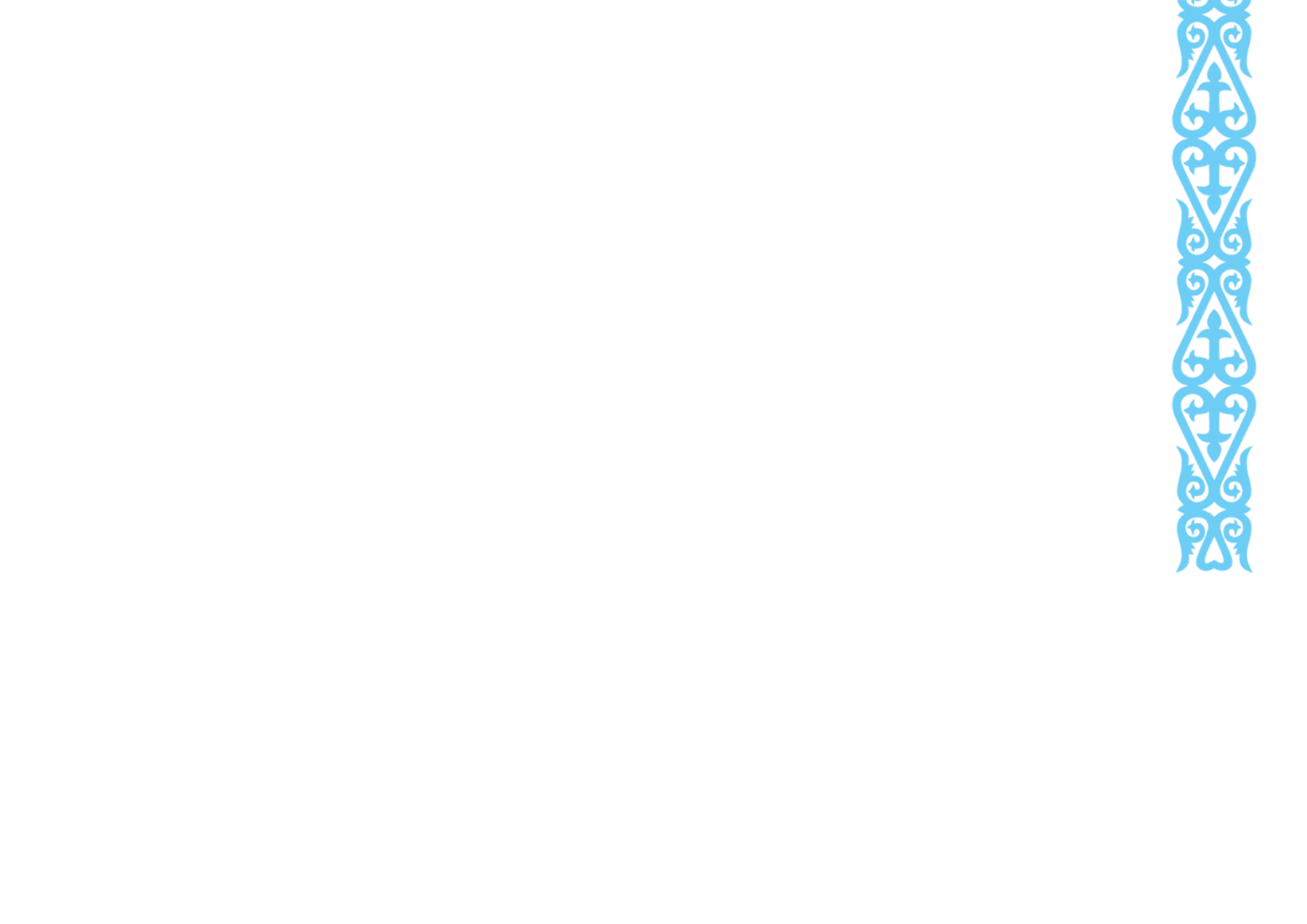